Glacier
By: Marimar and Arturo
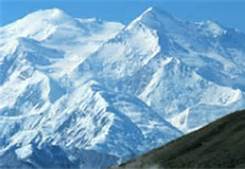 Animals  that  live  in   Glacier:penguin  are  one  of  the  animal  that  live  in  glacier. They  walk   in  the   cold  snow. Brown bear hunt  for  fish  in the cold water.
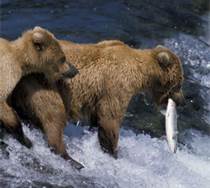 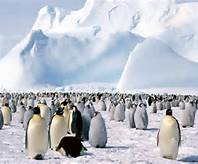 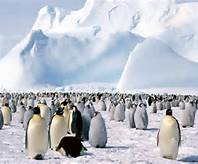 Plants   that   live   in  Glacier
This  plant   is   a   purple  wild   flower   that   live      in    glacier. The  global   warming
Is   a   flower   that   is   yellow.  The global warming  is  a   soft  plant   in   it    has   a
Green  stem.
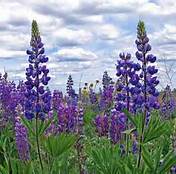 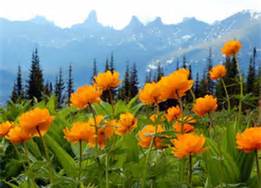 Plant
How  is  glacier   form
Glacier  begins  to  form  when   snow  remains   in  the  same  area  year, where  enough  snow  accumulates   to  transform  into ice. Like  this.
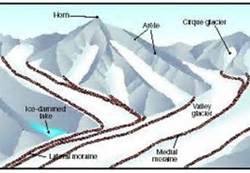 A    FAMOUS    PICTURE     OF     HOW      IS     GLACIER    FORM
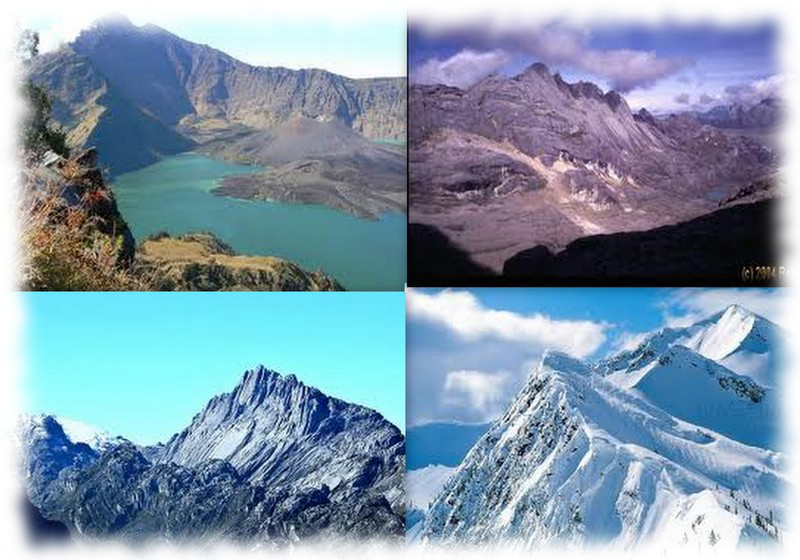 n
How  we enjoy the project
We  enjoy  the  project  because  we   copy  the   pictures  on  the   slid. We  found  some  cool   pictures   in  we  copy  the  picture.